Итоги 1 этапа пилотного внедрения
электронных документов Приказа Минфина России от 28.06.2022 №100н

Магаданская область
ЭД 100н. I этап
Карточка капитальных вложений (ф. 0509211)

 Акт о приеме-передаче объектов нефинансовых активов (ф. 0510448)
Бизнес-процесс ф.0509211 Карточка капитальных вложений
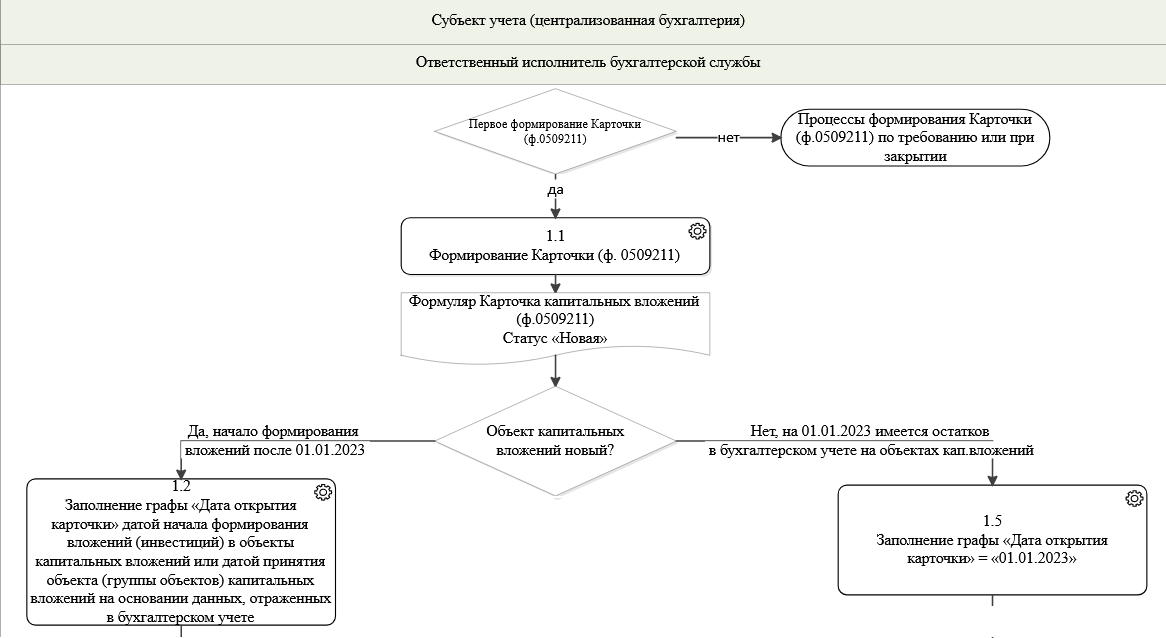 ф.0509211 Карточка капитальных вложений
Периодичность формирования:
при передаче объекта
при разукомплектации объекта
ежегодно для сохранения в архиве
при смене главного бухгалтера
по требованию органа контроля
Дата, на которую формируем 01.01.2023
Дата, когда сформировали      19.06.2023 – дата подписи
ф.0509211 Карточка капитальных вложений
Структура учетного номера объекта (группы объектов) капитальных вложений: 

1, 2 разряды - две последние цифры календарного года, соответствующего году открытия Карточки (ф. 0509211);
3 - 10 разряды - код по Сводному реестру субъекта учета;
11 разряд - код контура идентификации сведений об объекте (группе объектов) капитальных вложений: 1 - сведения, не составляющие государственную тайну; 2 - сведения, составляющие государственную тайну;
12 - 17 разряды - порядковый номер.
ф.0509211
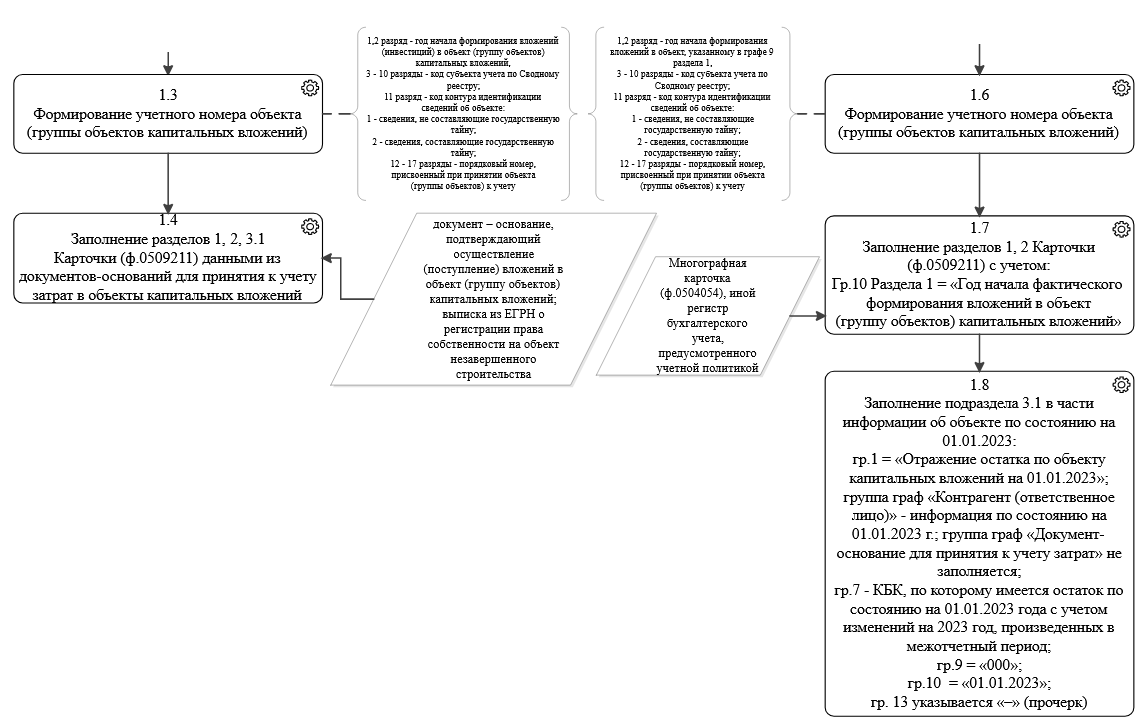 Унификация разделов в ЭД 61н
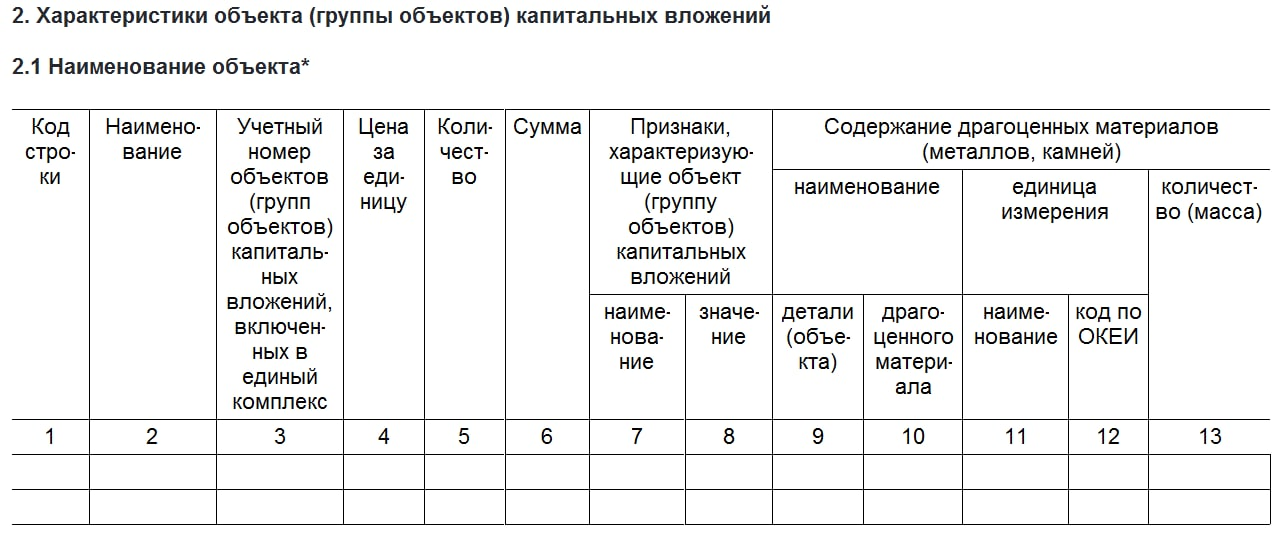 ф. 0509211 Карточка кап. вложений
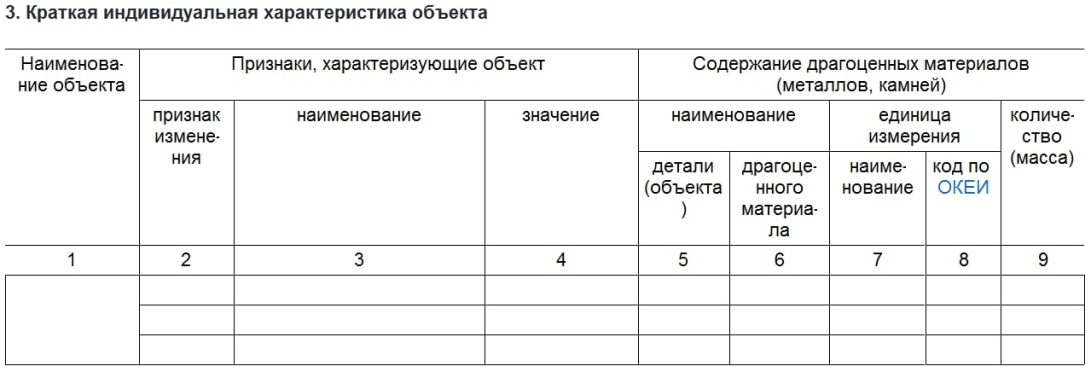 ф. 0509215 Инвентарная карточка учета нефинансовых активов
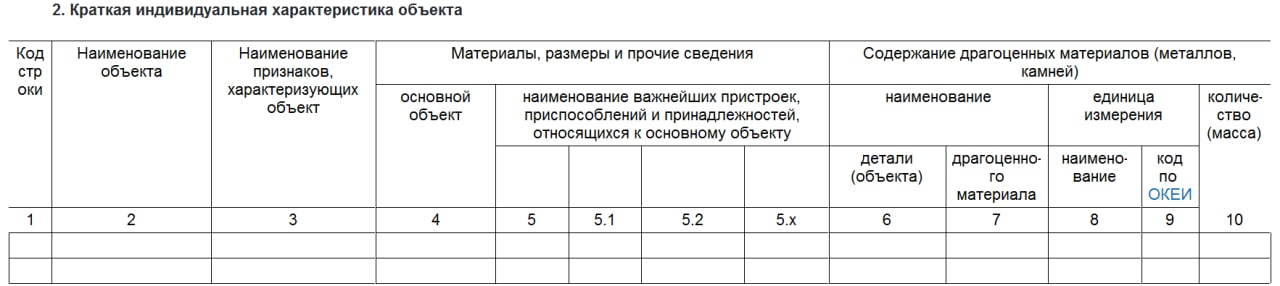 ф. 0510441 Решение о признании объектов нефинансовых активов
ф.0509211 Карточка капитальных вложений
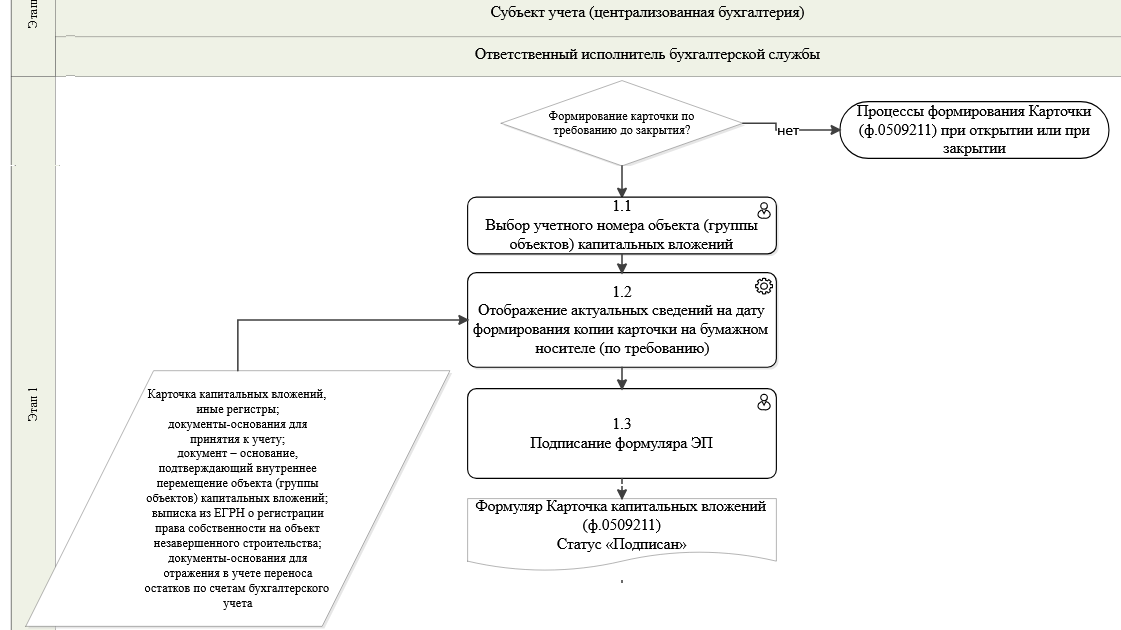 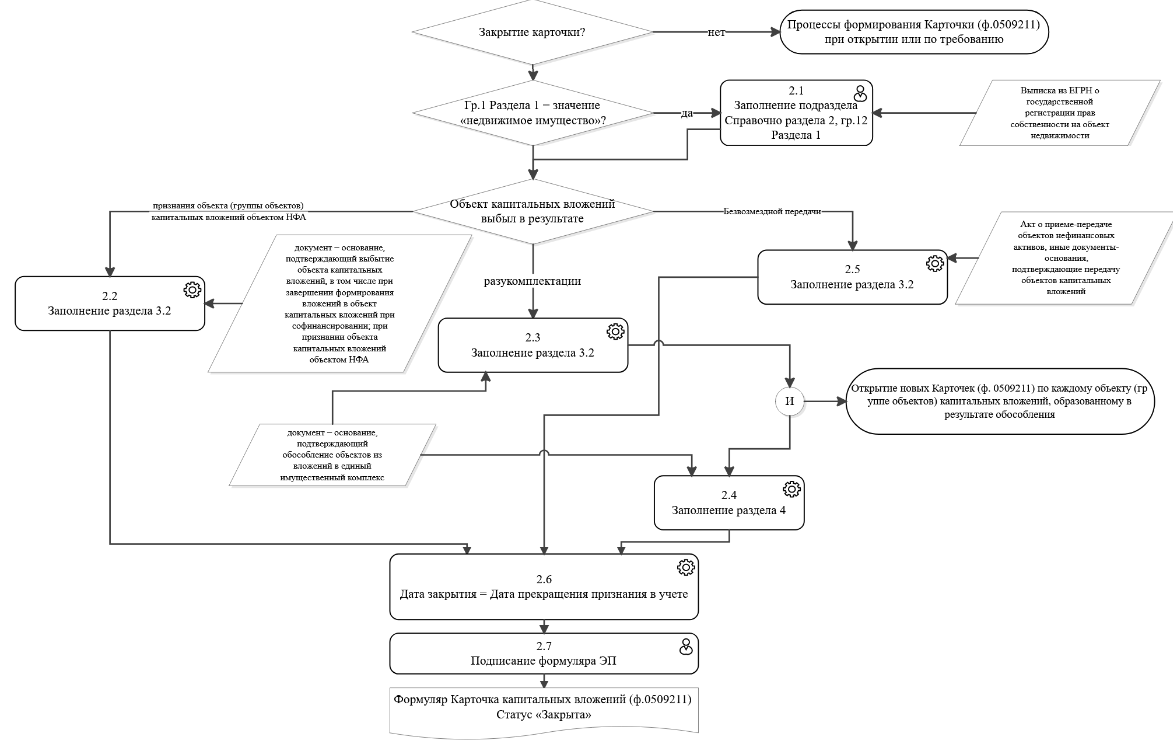 ф.0509211
Раздел 4. ф.0509211
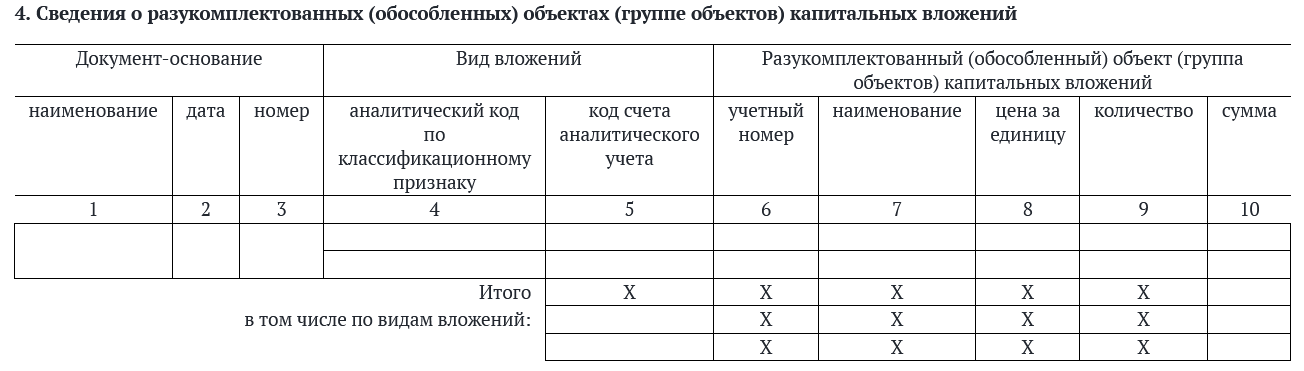 Пример ф.0509211 до разукомплектации
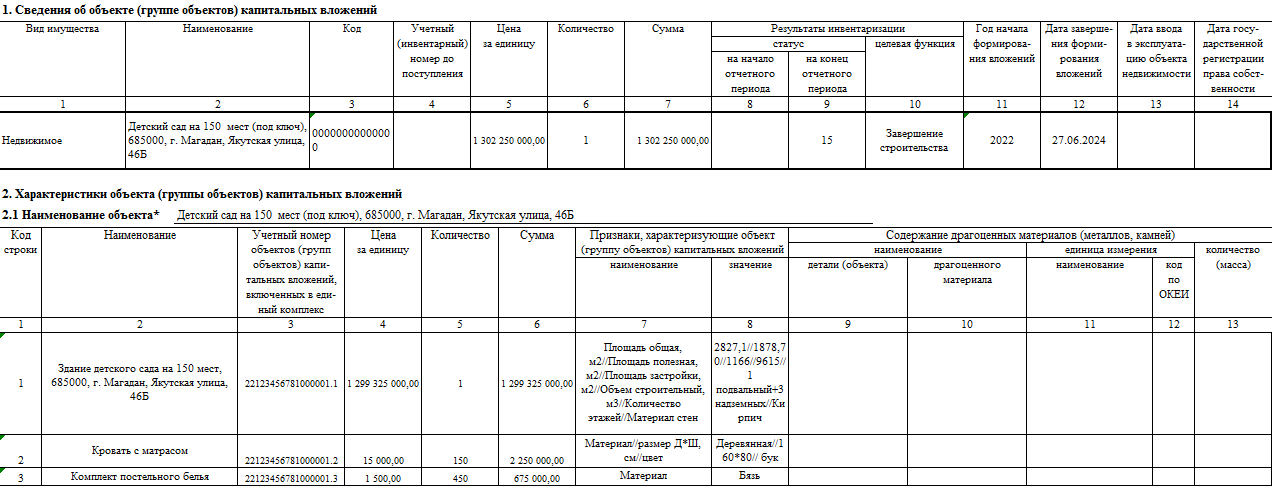 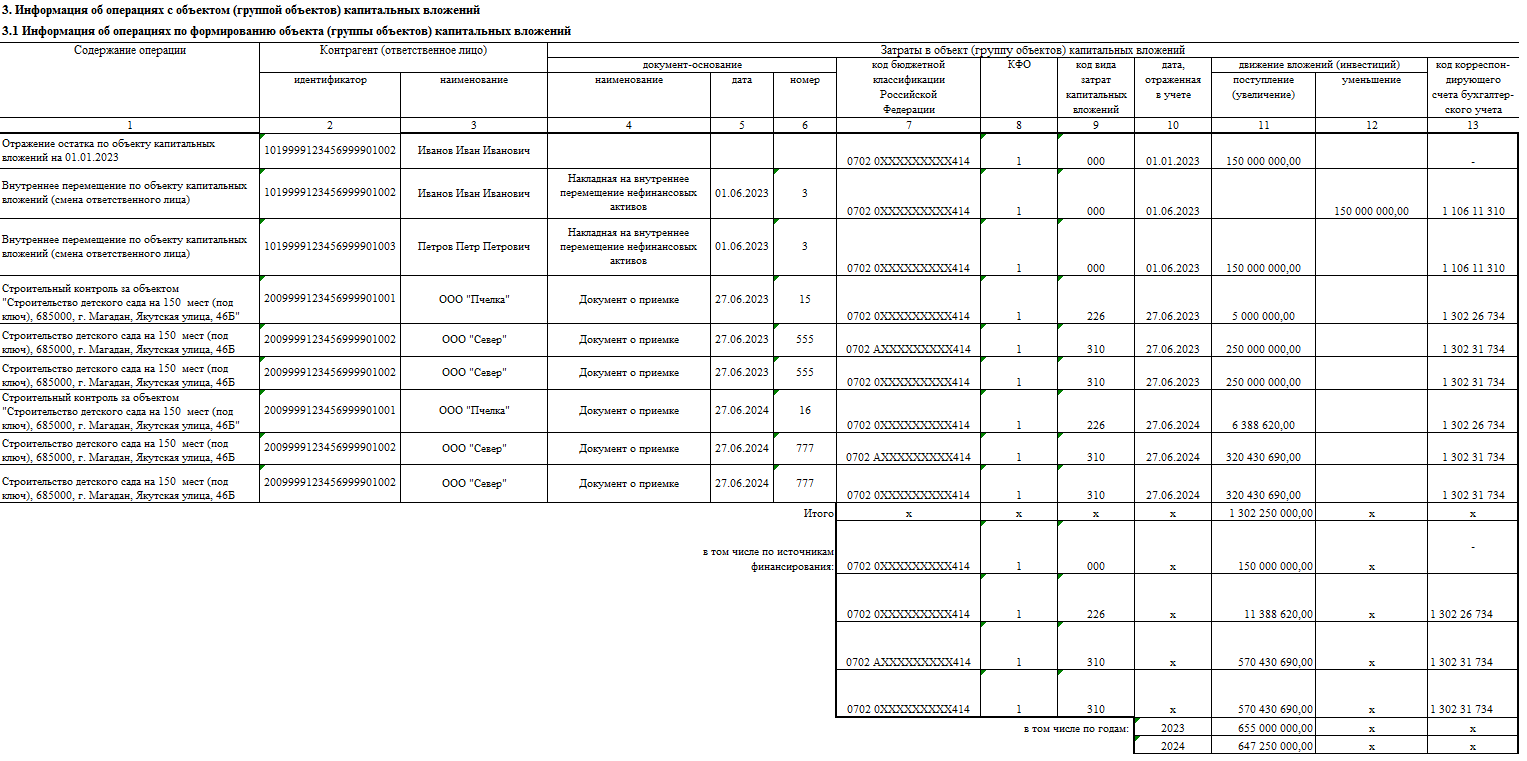 Пример ф.0509211 до разукомплектации
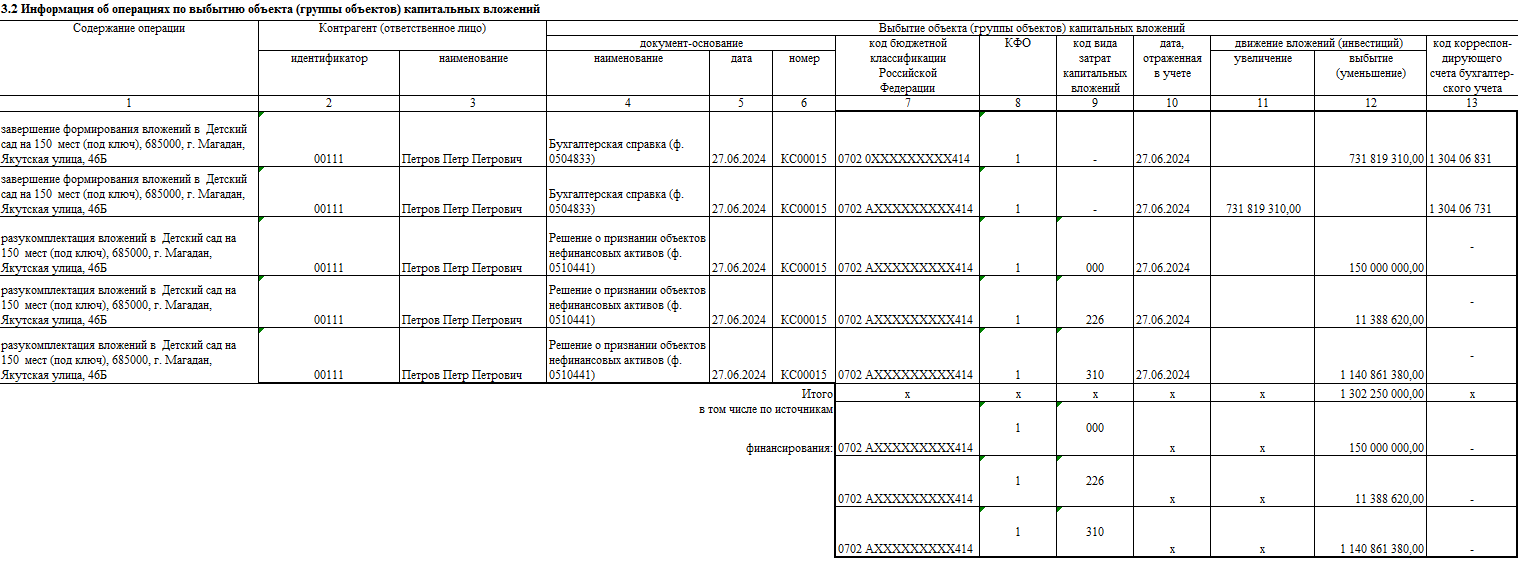 Пример ф.0509211 после разукомплектации
Пример ф.0509211 после разукомплектации
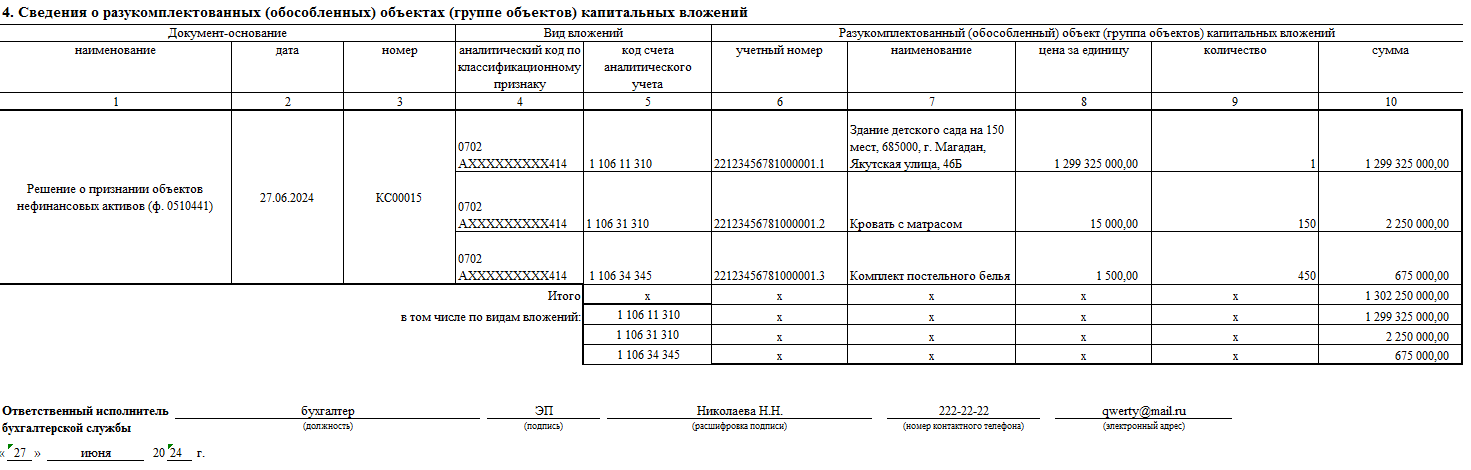 ф.0510448 Акт о приеме-передаче НФА
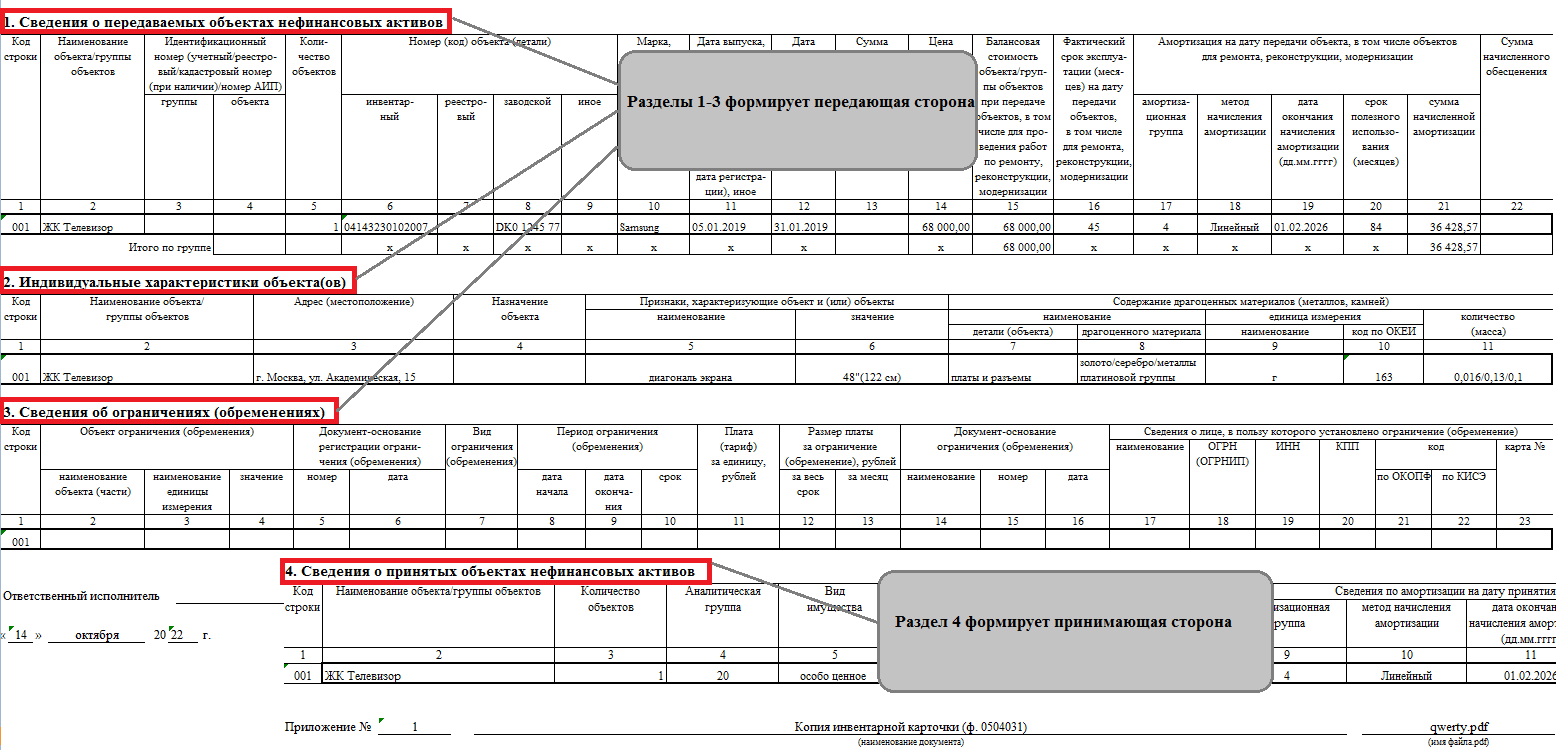 ф.0510448 Акт о приеме-передаче НФА
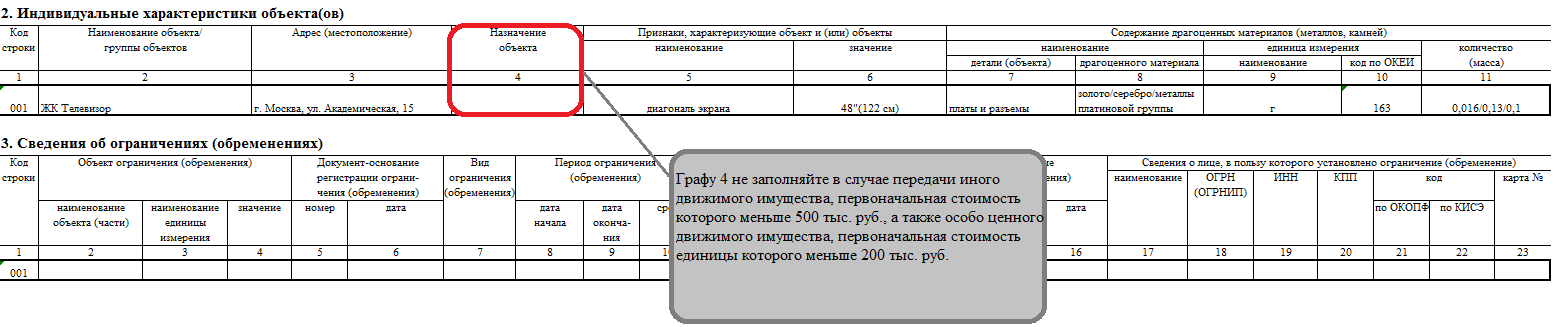 Спасибо за внимание!!!
Итоги 1 этапа пилотного внедрения
электронных документов Приказа Минфина России от 28.06.2022 №100н

Магаданская область